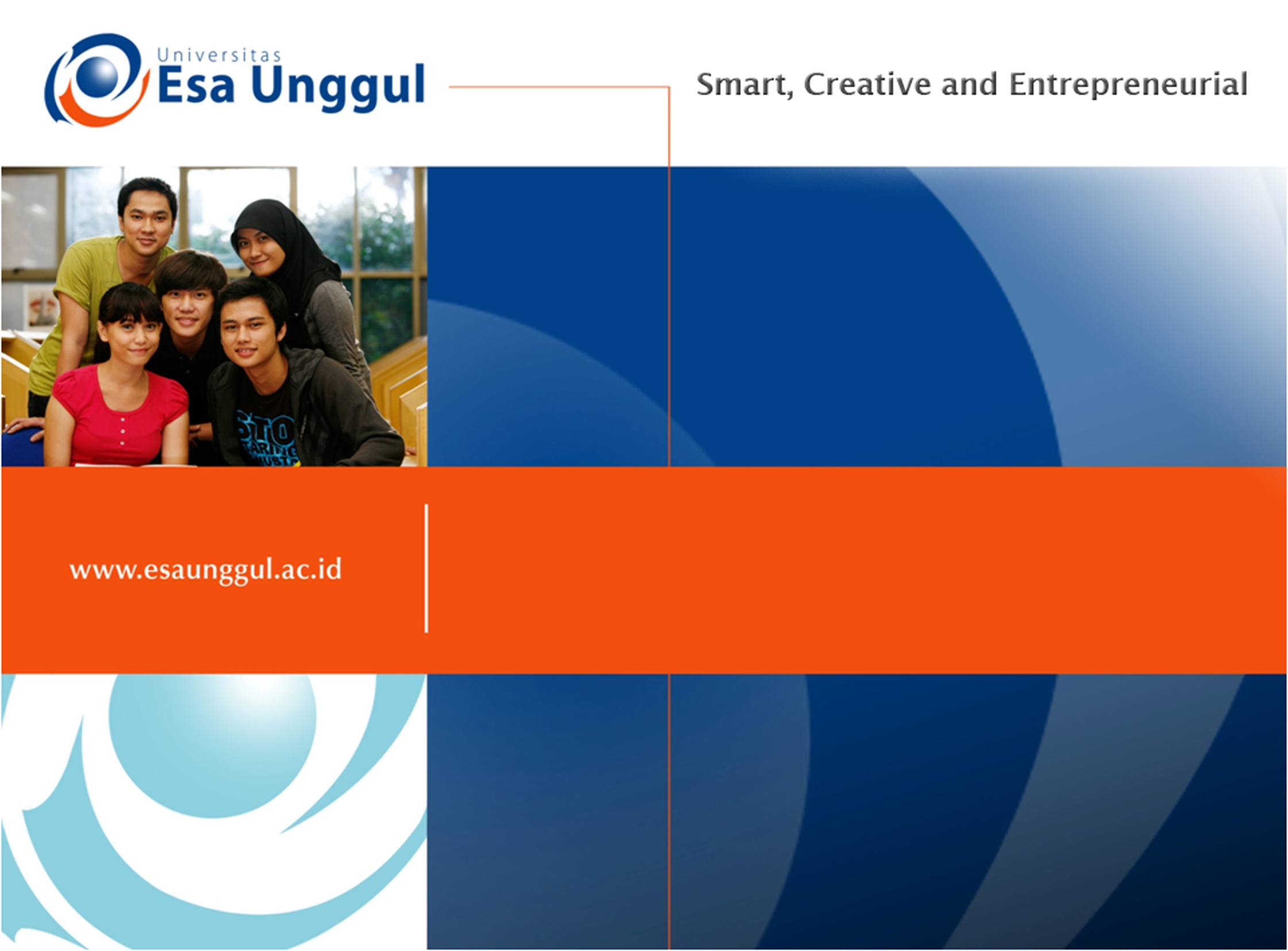 PERENCANAAN, PEMANTAUAN DAN PENILAIAN PROGRAM KESEHATAN(Sesi 5 – Pemantauan program kesehatan)
Dwi Nurmawaty, SKM, MKM
Pemantauan (monitoring)
Pemantauan (monitoring) adalah suatu aktfitas yang ditujukan untuk memberikan informasi tentang sebab dan akibat dari suatu kebijakan yang sedang dilaksanakan
Tujuan pemantauan
Menajga agar kebijakan yang sedang diimplementasikan sesuai dengan tujuan dan sasaran
Menemukan kesalahan sedini mungkun sehingga mengurangi resiko yang lebih besar
Melakukan tindakan modifikasi terhadap kebijakan apabila hasil monitoring mengharuskan untuk itu
Dalam pemantauan diperlukan dara yang digunakan untuk mengukur keberhasilan. Metode yang digunakan untuk mendapat data adalah sbb;
Metode dokumentasi
Metode survei
Metode observasi
Metode wawancara
Metode campuran
Metode FGD (Focus Group Discussion)
Jenis-jenis pemantauan
Kepatuhan; jenis monitoring untuk menetukan tingkat kepatuhan implementor terhadap standar dan prosedur yang telah di tetapkan
Pemerikasaan; jenis monitoring untuk melihat sejauh mana sumberdaya dan pelayanan sampai pada kelompok sasaran
Akuntansi; jenis monitoring untuk mengkalkulasi perubahan sosial dan ekonomi yang terjadi setelah diimplementasikan suatu kebijakan
Eksplanasi; jenis monitoring untuk menjelaskan adanya perbedaan antara hasil dan tujuan kebijakan
Pendekatan dalam monitoring
Akuntansi sistem sosial; pendekatan monitoring untuk mengetahui perubahan kondisi sosial yang objektf dan sbujektif dari waktu ke waktu
Eksperimental sosisal; untuk mengetahui perubahan sosial yang terjadi dalam sebuah kelompok eksperimen dilakukan dengan cara membandingkan dengan kelompok kontrol
Akuntansi sosial; berusaha untuk mengetahui hubungan antara masukan proses keluaran/hasil dan dampak
Sintesis riset dan praktek; menerapkan kompilasi, perbandingan dan pengujian secara sistematis terhadap hasil-hasil dari implementasi kebijakan publik di masa lampau
TERIMA KASIH